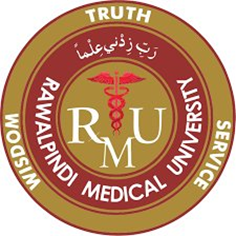 HYDROCEPHALOUS
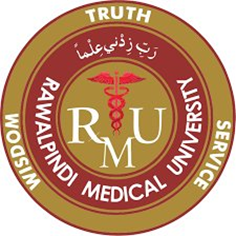 Table Contents
Introduction
Definition 
Epidemiology
Classification
Anatomic review of the brain 
CSF Production and Circulation
Causes of Hydrocephalus
Types of Hydrocephalus
Clinical Manifestation
Diagnostic Evaluation
Management
Medical 
Surgical 
rehabilitation
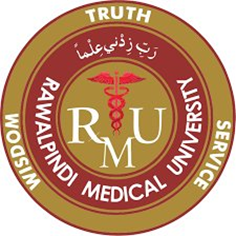 INTRODUCTION
The word hydrocephalous is derived from Greek word “Hydro” meaning “Water”, and “Cephalus”, meaning “Head”.
Hydrocephalus is a condition in which there is an accumulation of cerebrospinal fluid (CSF) within the brain, which typically causes increased pressure within the skull. 

Hydrocephalus is caused due to a defect within the production, circulation and absorption of CSF within the ventricular system producing dilation of the ventricles.

Incidence of hydrocephalus without spina bifida is approximately 1 in 1000 live births, making it one of the most common developmental disabilities,  more common than Down syndrome or deafness. It is the leading cause of brain surgery for children.
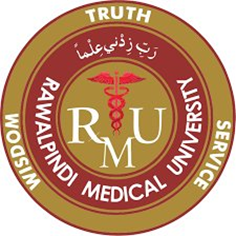 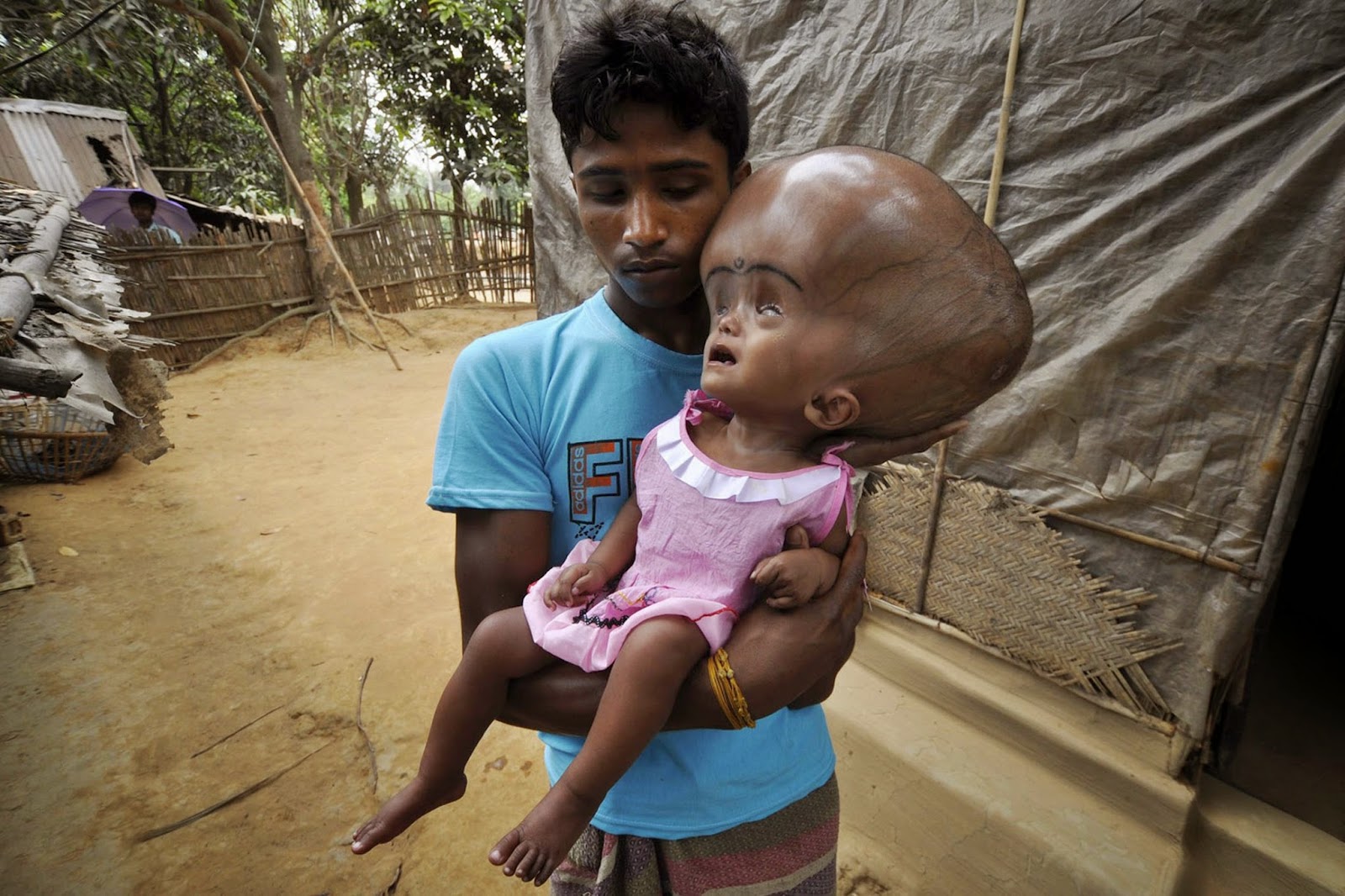 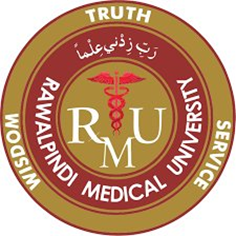 Classification of Hydrocephalus
Hydrocephalus can be classified based on:
Etiology
Communication (Non-obstructive) hydrocephalus
Non-Communicating (Obstructive) hydrocephalus

Onset
Inherited hydrocephalus
Acquired hydrocephalus
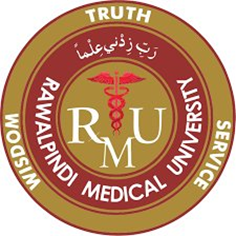 Anatomic Review of the Cerebral Ventricles
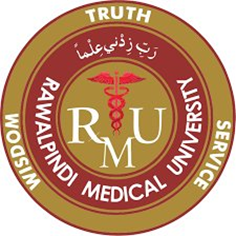 CSF PRODUCTION and CIRCULATION
CSF is produced by specialized ependymal cells within the choroid plexuses of the brain ventricles and absorbed by the arachnoid granulations.

About 500ml of CSF is produced daily

It serves as a cushion or buffer for the brain.

It also help to initiate cerebral autoregulation of cerebral blood flow
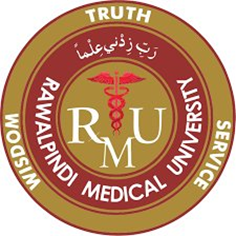 CSF PRODUCTION and CIRCULATION
CAUSE OF HYDROCEPHALUS
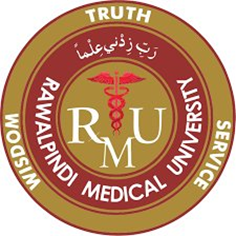 Hydrocephalus can be caused by anything that can affect the production, circulation or absorption of CSF namely:
Inherited causes
Foramen of monro atresia
Neural tube defect
Aqueductal stenosis
Dandy walker complex
Myelodysplasia



Acquired causes
Tumor
Meningitis
Other forms of  Infection
Hemorrhage
Arachnoid cyst
Posterior fossa cyst
Brain injury
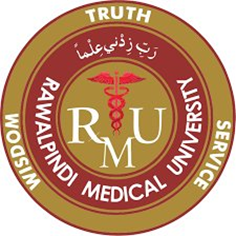 CAUSES OF HYDROCEPHALUS
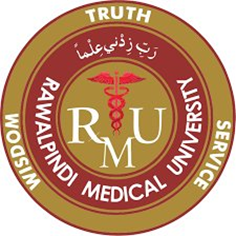 TYPES OF HYDROCEPHALUS
There are several different types of  Hydrocephalus:
Communicating hydrocephalus
Non-communicating hydrocephalus
 Other types hydrocephalus
 Normal pressure hydrocephalus
  Hydrocephalus ex vacuo
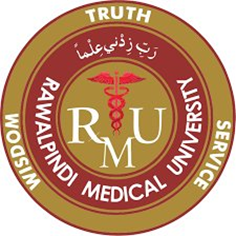 COMMUNICATING HYDROCEPHALUS
Communicating (Non-Obstructive)
hydrocephalus- In this there is normal communication between the ventricles and the spinal subarachnoid space.
 There is an interference with the absorption of CSF caused by an occlusion of the subarachnoid cisterns.

 The fluid that is not absorbed by the arachnoid granulation accumulates, compressing the brain against the calvaria, thus tetra-ventricular hydrocephalus.
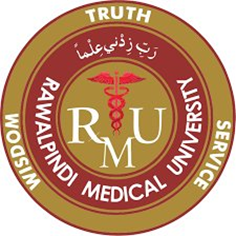 Non- COMMUNICATING HYDROCEPHALUS
Noncommunicating(Obstructive) hydrocephalus- In this there is blockage between the ventricular and subarachnoid systems, resulting in an interference with circulation of CSF.
Non-communicating hydrocephalus is commonly due to stenosis of the aqueduct of sylvius, either due to a congenital defect or acquired.
Obstructive hydrocephalus may result postnatally from brain tumors that put pressure on the ventricles or circulation pathways. Thus bi- or tri- ventricular hydrocephalus.
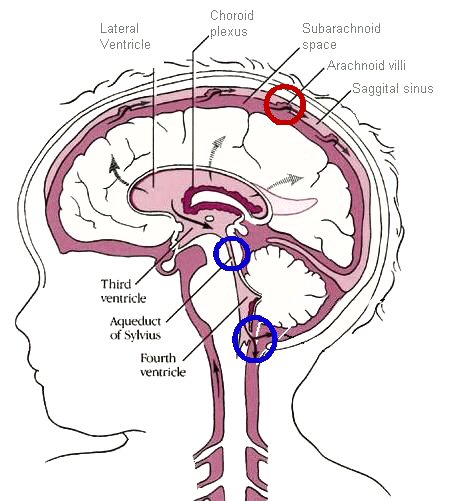 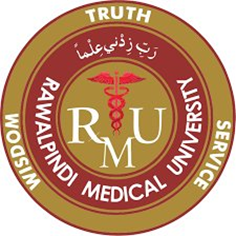 OTHER TYPES HYDROCEPHALUS
Normal Pressure Hydrocephalus(NPH) it’s a particular form of chronic communicating hydrocephalus, characterized by enlarged cerebral ventricles, with only intermittently elevated cerebrospinal fluid pressure.
NPH has a characteristic triad (Hakim’s triad) 
Dementia 
Apraxic gait 
Urinary incontinence

Diagnosis is strictly by continuous intraventricular  pressure recording (over 24hours or longer)
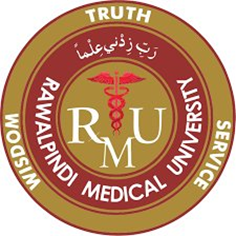 OTHER TYPES HYDROCEPHALUS
Hydrocephalus Ex Vacuo involves the enlargement of the cerebral ventricles and subarachnoid spaces usually due to brain atrophy, post traumatic brain injuries and even in schizophrenia. 

As opposed to hydrocephalus, this is a compensatory enlargement of the CSF spaces in response to brain parenchyma loss-it is not the result of increased CSF pressure.
CLINICAL MANIFESTATIONS
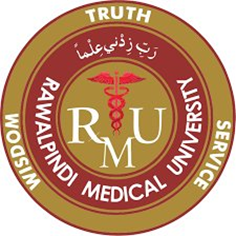 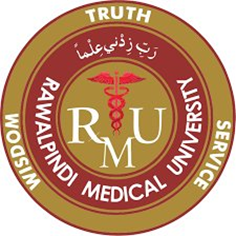 CLINICAL MANIFESTATIONS Con’t
Opisthotonus
Setting-sun eyes
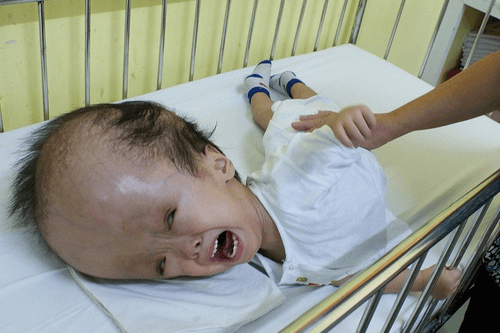 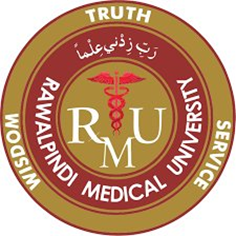 DIAGNOSTIC EVALUATION
Routine occipitofrontal circumference measurements (greater than 95th percentile)
Transfontanelle ultrasound scan
Skull X-ray (to check for presence of “Beaten Brass skull”)
A head CT scan (one of the best tests for identifying hydrocephalus)
MRI of the head (to determine either com./ non-com. hydrocephalus)
Echoencephalography.
Arteriography(to rule out presence of sinus venous thrombosis).
Brain scan using radioisotopes(to determine site of obstruction)
Lumbar puncture and examination of the cerebrospinal fluid (rarely done to rule out infective causes)
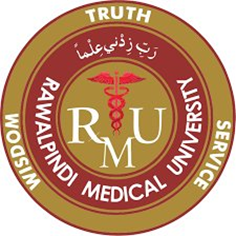 MANAGEMENT OF HYDROCEPHALUS
The treatment of hydrocephalus is directed toward –
Relief of the hydrocephalus and prevention of complications which might result due to chronic ICP.
Management could be either:
Medical Management,
Surgical Management 
Rehabilitation Management
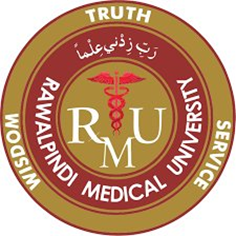 MEDICAL MANAGEMENT
This can be tried in mild cases of hydrocephalus;
Analgesics (acetaminophen)

Acetazolamide: dose of 25mg/kg/day diminishes CSF production usually combined with furosemide for the same purpose.

MOA-Acetazolamide inactivates carbonic anhydrase and interferes with the sodium pump, which decreases CSF production and thus lowers ICP.
 
Side effect-Systemic effects however include increased renal loss of sodium, potassium, and water secondary to the drug’s renal tubular effects. Producing confusion, drowsiness and convulsion.
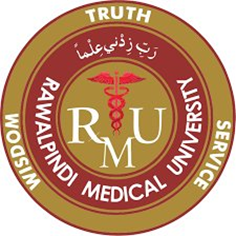 SURGICAL MANAGEMENT
The surgical management can be group into;
CSF Diversion methods
Ventriculoperitonial(VP) shunt.
Ventriculoatrial(VA) shunt.
Ventriculopleural shunt.
Lumboperitonial(LP) shunt

Endoscopic methods
Endoscopic third ventriculostomy

NB:- Shunting is the most common procedure done in the surgical management of hydrocephalus. Most shunt systems consist of a ventricular catheter, a flush pump, a unidirectional flow valve. All are radiopaque for easy visualization after placement & all are tested before insertion.
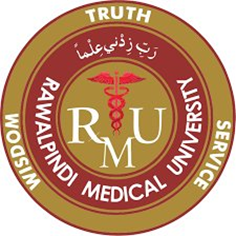 SURGICAL MANAGEMENT
Ventriculoperitonial shut  Involves placing a shut connecting the lateral ventricles to the peritoneum, conveying excess fluids into the peritoneal cavities from where it can be absorbed.
It is the most preferred procedure especially in neonates & young infants. 
There is greater allowance for excess tubing, which minimizes the number of revisions needed as the child grows.

Ventriculoatrial(VA) shunt- A silicon catheter is inserted in lateral ventricle & down through the internal jugular vein into left atrium of the heart. It is reserved for:
Older children who have attained most of their somatic growth. 
Children with abdominal pathology. 
It requires repeated lengthening as child grows.
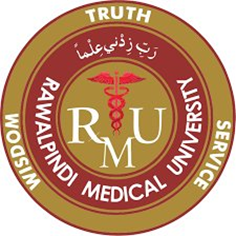 Ventriculoperitonial(VP) shunt
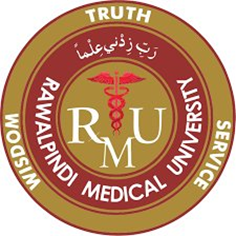 SURGICAL MANAGEMENT
Ventriculopleural shunt- This type of shunt drains fluid from the lateral ventricle to the pleural cavity. Are sometimes used in children over 5 years of age. Drainage of the CSF may cause hydrothorax, necessitating either removal of the shunt or a thoracentesis. The nurse must observe these children carefully for respiratory difficulties.

Lumboperitonial shunt- This type of shut connects the lumbar space of the spine to the peritoneal cavity.

Endoscopic third ventriculostomy- It is an alternative treatment for obstructive hydrocephalus, which involves creating an opening in the floor of the third ventricle allowing excess CSF fluid drain directly into the basal cistern. Commonly used in aqueductal stenosis.
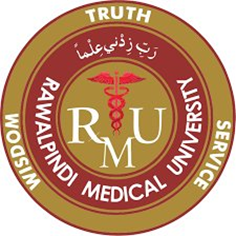 SURGICAL MANAGEMENT
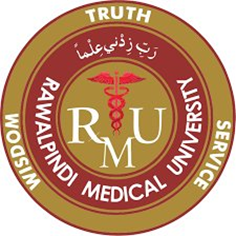 SHUNT COMPLICATIONS
Infection either from site of incision or ascending through shunt
Mechanical obstruction.
Pseudocyst formation.
Pleural effusion commonly in ventriculopleural shunt.
Excess drainage of CSF fluid
Hemorrhage
Subdural hematoma from rapid reduction of ICP or brain size.
Shunt malfunction
Perforation of abdominal organ by the shunt
Metastatic spread
Formation of fistulas or hernias
Shunt exteriorization
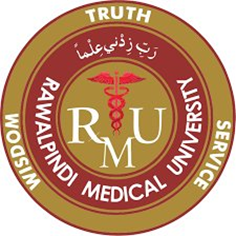 Rehabilitation Management
Provide Postoperative Nursing Care
Assess for signs of increased ICP and check the following; head circumference (daily), anterior fontanels for size and fullness and behavior.
Administer prescribed medications which may include antibiotics to prevent infection and analgesics for pain.
If there is increased ICP elevate the head of the bed or allow the child to sit up to enhance gravity flow through shunt.
Observe the child for abdominal distension.
Maintain intake-output chart.
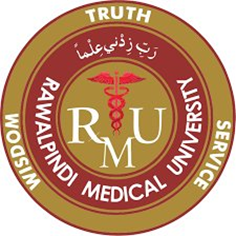 Rehabilitation Management
Provide Shunt Care
Monitor for shunt infection and malfunction which may be characterized by rapid onset of vomiting, severe headache, irritability, lethargy, fever, redness along the shunt tract, and fluid around the shunt valve.
Prevent infection (usually from Staphylococcus epidermis or Staphylococcus aureus)
Monitor for shunt overdrainage (headache, dizziness and nausea). Overdrainage may lead to slit ventricle syndrome whereby the ventricle become accustomed to a very small or slit like configuration, limiting the buffering ability to increased ICP variations
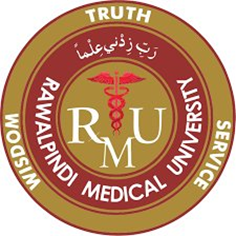 Rehabilitation Management
Teach Home Care
Encourage the child to participate in age- appropriate activities as tolerated. Encourage the parents to provide as normal lifestyle as possible.

Explain how to recognize signs and symptoms of increased ICP. Subtle signs include changes in school performance, intermittent headache, and mild behavior changes.

Frequent developmental screenings & follow ups.
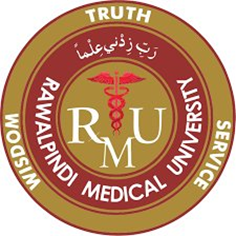 Thank You!